Муниципальное дошкольное образовательное учреждение Барабинского района Новосибирской области «Детский сад комбинированного вида №7 «Радуга»
«ПСИХОЛОГО – ПЕДАГОГИЧЕСКОЕ СОПРОВОЖДЕНИЕ ДЕТЕЙ С ОВЗ В УСЛОВИЯХ ФГОС ДО»
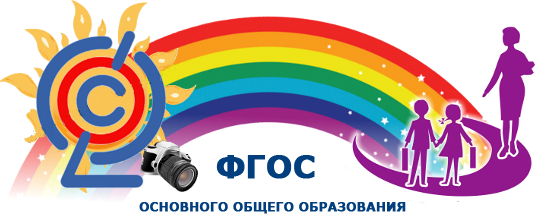 Согласно статистике, сегодня в России
насчитывается более 2 миллионов детей
с ограниченными возможностями здоровья
(8% всей детской популяции),
из них около 700 тысяч — дети с инвалидностью.
Ежегодно численность данной категории детей
увеличивается.
Федеральный закон «Об образовании в Российской Федерации»
СТАТЬЯ 2. Основные понятия, используемые в  настоящем Федеральном законе
16. Обучающийся с ограниченными возможностями здоровья - физическое лицо, имеющее недостатки в физическом и (или) психологическом развитии, подтвержденные психолого-медико-педагогической комиссией и препятствующие получению образования без создания специальных условий;
5. ….
глухие, слабослышащие, позднооглохшие, слепые, слабовидящие, с тяжелыми нарушениями речи, с нарушением опорно – двигательного аппарата, с задержкой психического развития, с умственной отсталостью, с расстройствами аутистического спектра, со сложными дефектами и другие обучающиеся с ограниченными возможностями здоровья;
4. Образование обучающихся с ограниченными возможностями здоровья может быть организованно как совместно с другими обучающимися, так и в отдельных классах, группах или в отдельных организациях, осуществляющих образовательную деятельность;
1.  Содержание образования и условия организации обучения и воспитания обучающихся с ограниченными возможностями здоровья определяются адаптированной образовательной программой;
СТАТЬЯ 2. Основные понятия, используемые в  настоящем Федеральном законе
Адаптированная образовательная программа для детей с тяжёлыми нарушениями речи (ТНР) с учетом «Примерной адаптированной программы для детей с тяжелыми нарушениями речи» Нищевой Н.В.
Адаптированная образовательная программа для детей с расстройством аутистического спектра с учетом программ: 
Скрипник Т.В. Комплексная программа развития детей дошкольного возраста с аутизмом «Расцвет» (которая предусматривает учет современных тенденций инклюзивного образования детей с особыми потребностями, а также - новых подходов к обучению и развитию детей с расстройствами аутистического спектра); 
Баряевой Л. Б., Гаврилушкиной О. П., Программа воспитания и обучения дошкольников с интеллектуальной недостаточностью. — СПб. Издательство «СОЮЗ», 2003; 
Екжановой Е.А., Стребелевой Е.А. Коррекционно-развивающее обучение и воспитание. Программа дошкольных образовательных учреждений компенсирующего вида для детей с нарушением интеллекта. – М.: Просвещение, 2005.
Индивидуальный образовательный маршрут
- документ, регламентирующий и определяющий содержание коррекционно-развивающей деятельности с ребенком, имеющим проблемы в психическом и физическом развитии и семьей, воспитывающей такого ребенка.
КОРРЕКЦИОННО-РАЗВИВАЮЩИЕ ЗАНЯТИЯ
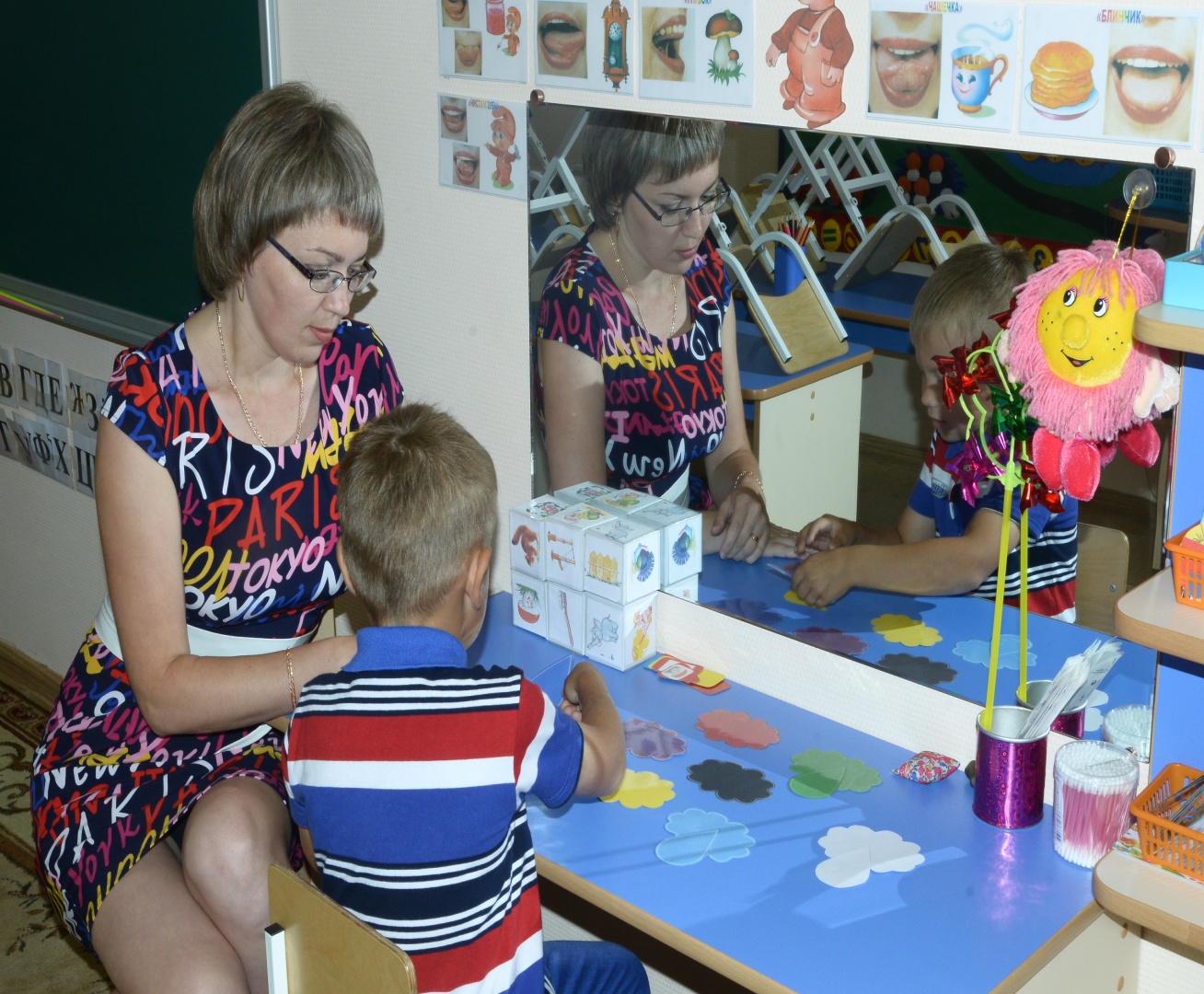 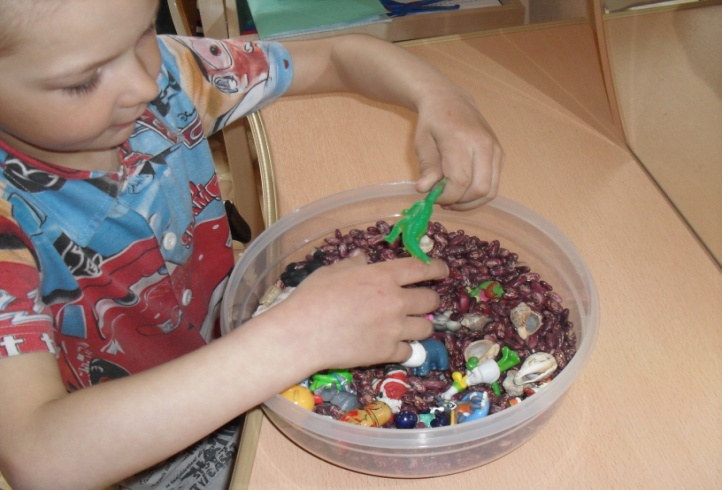 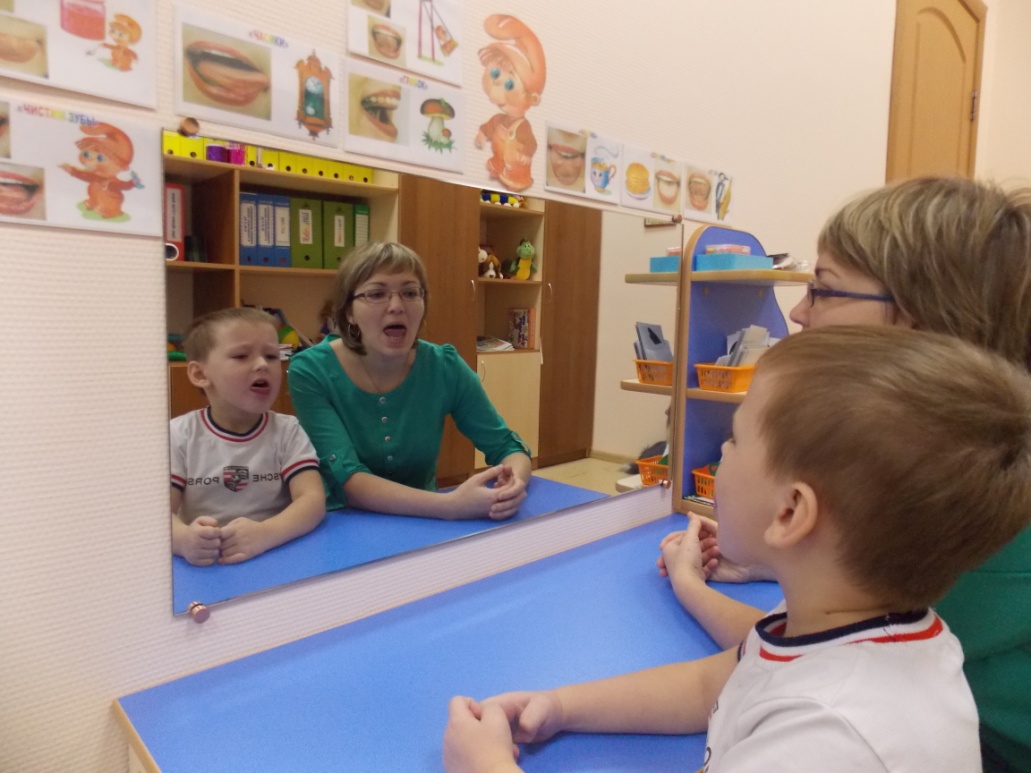 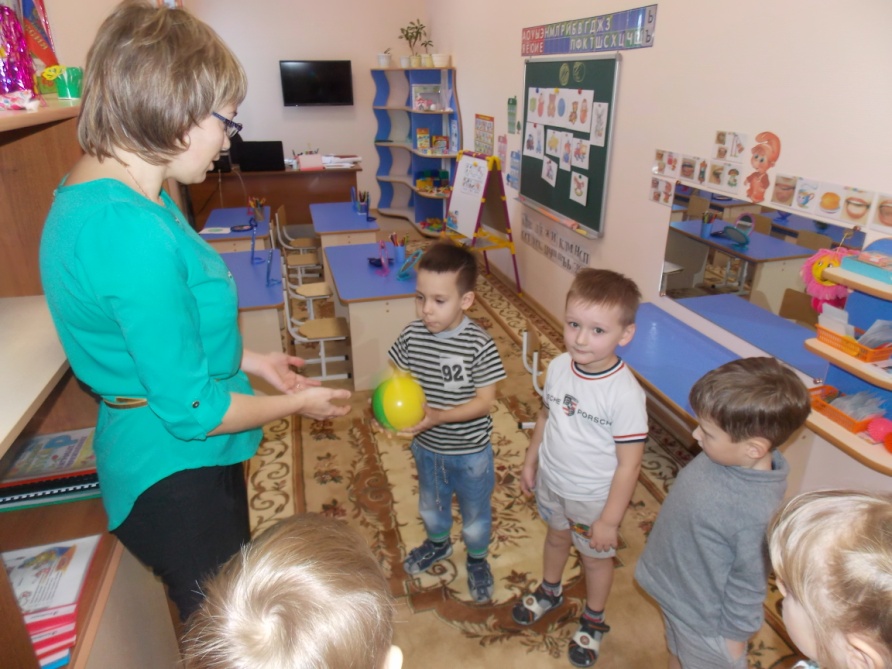 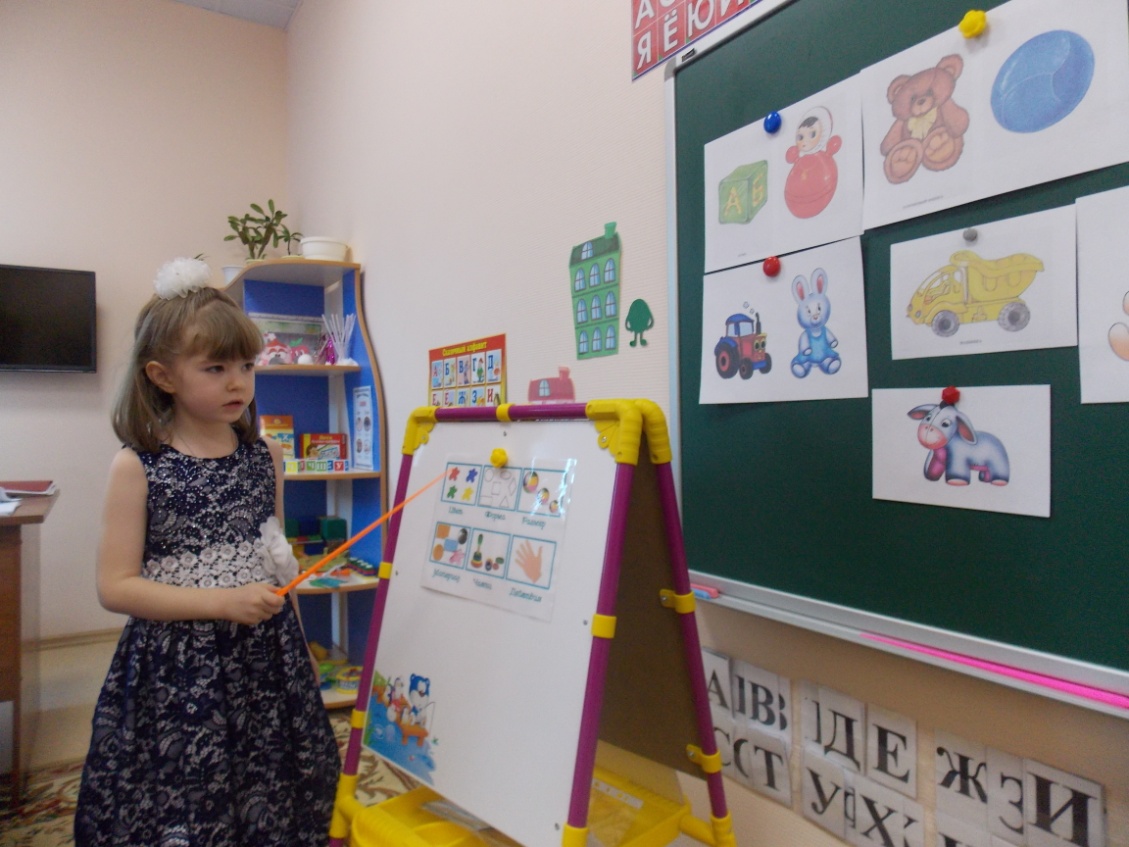 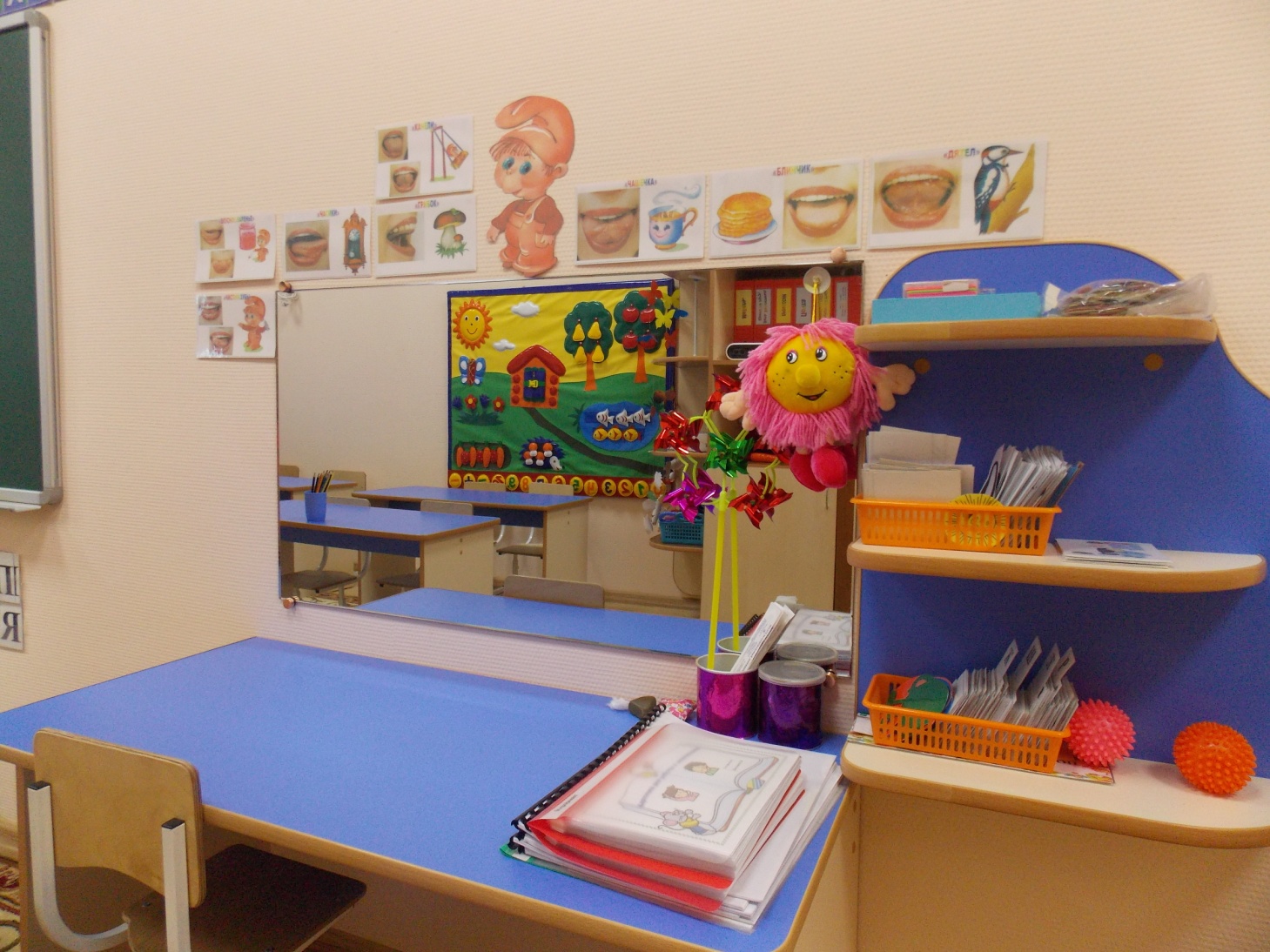 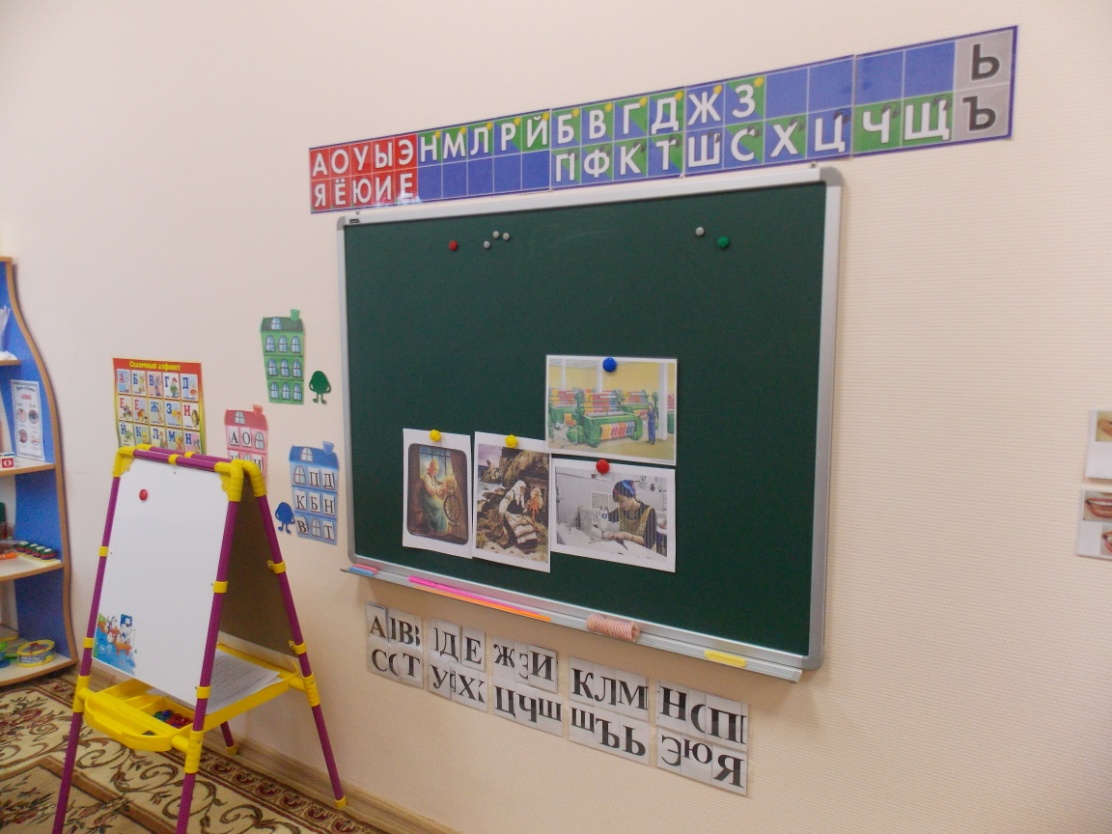 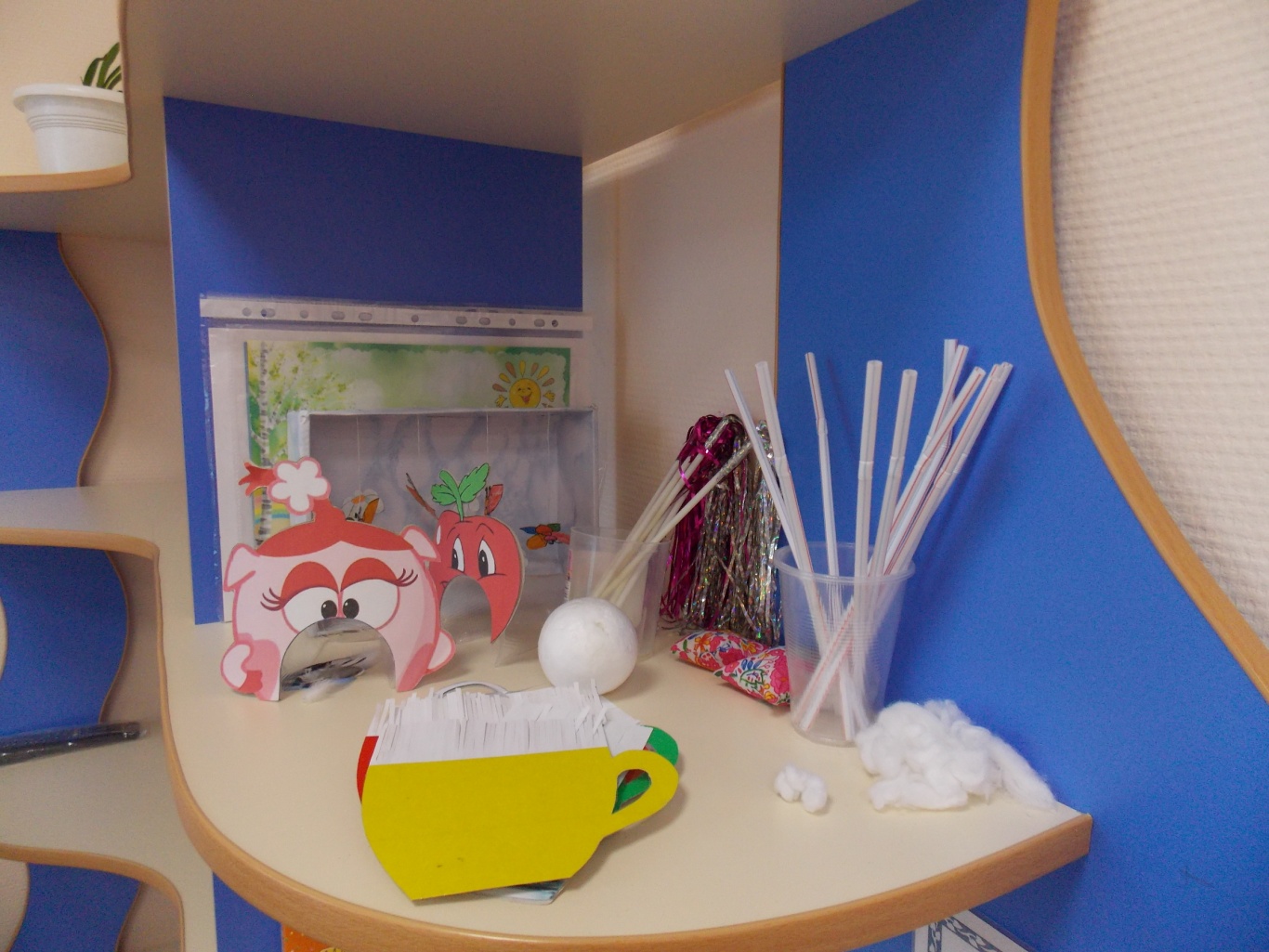 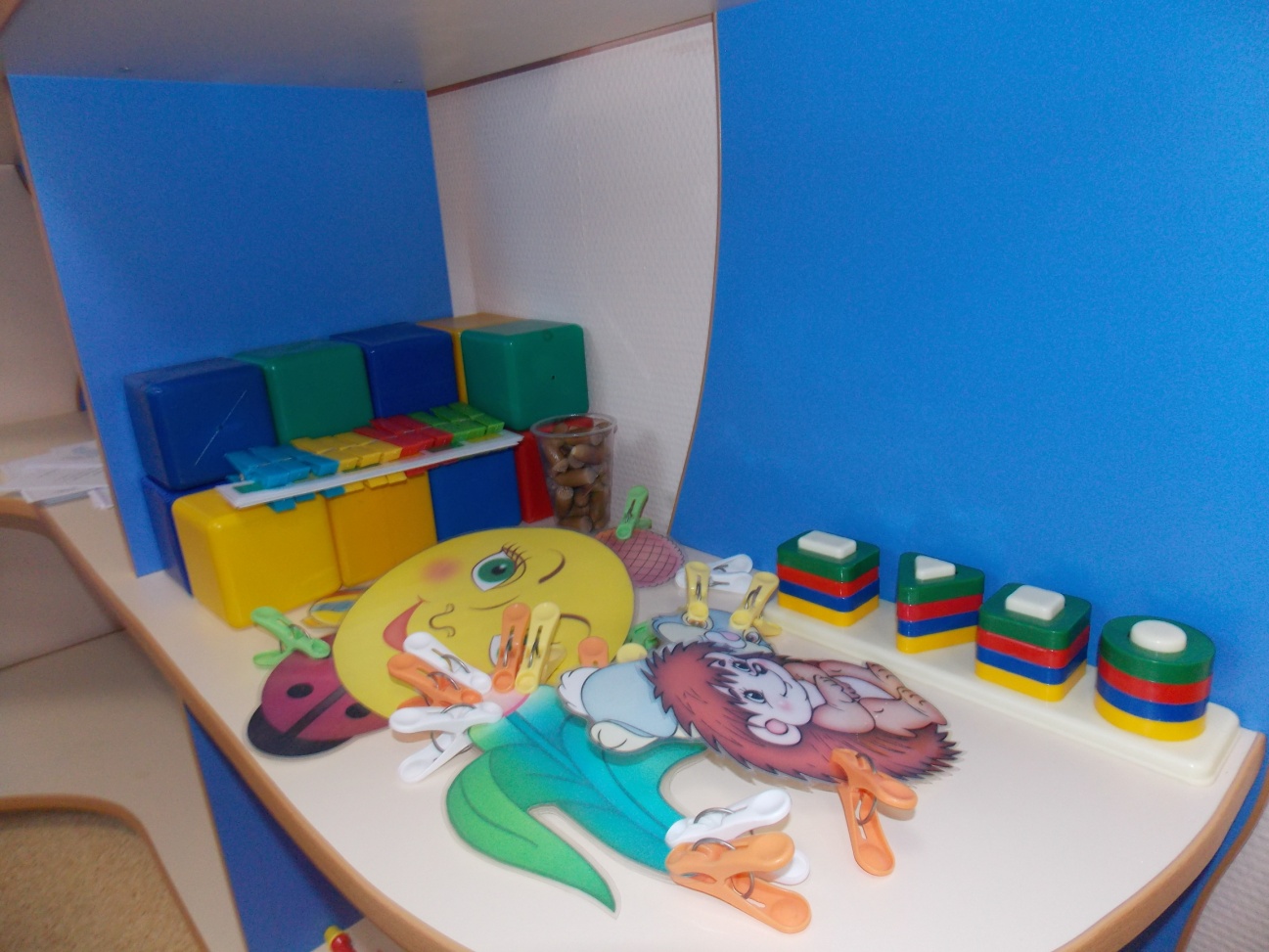 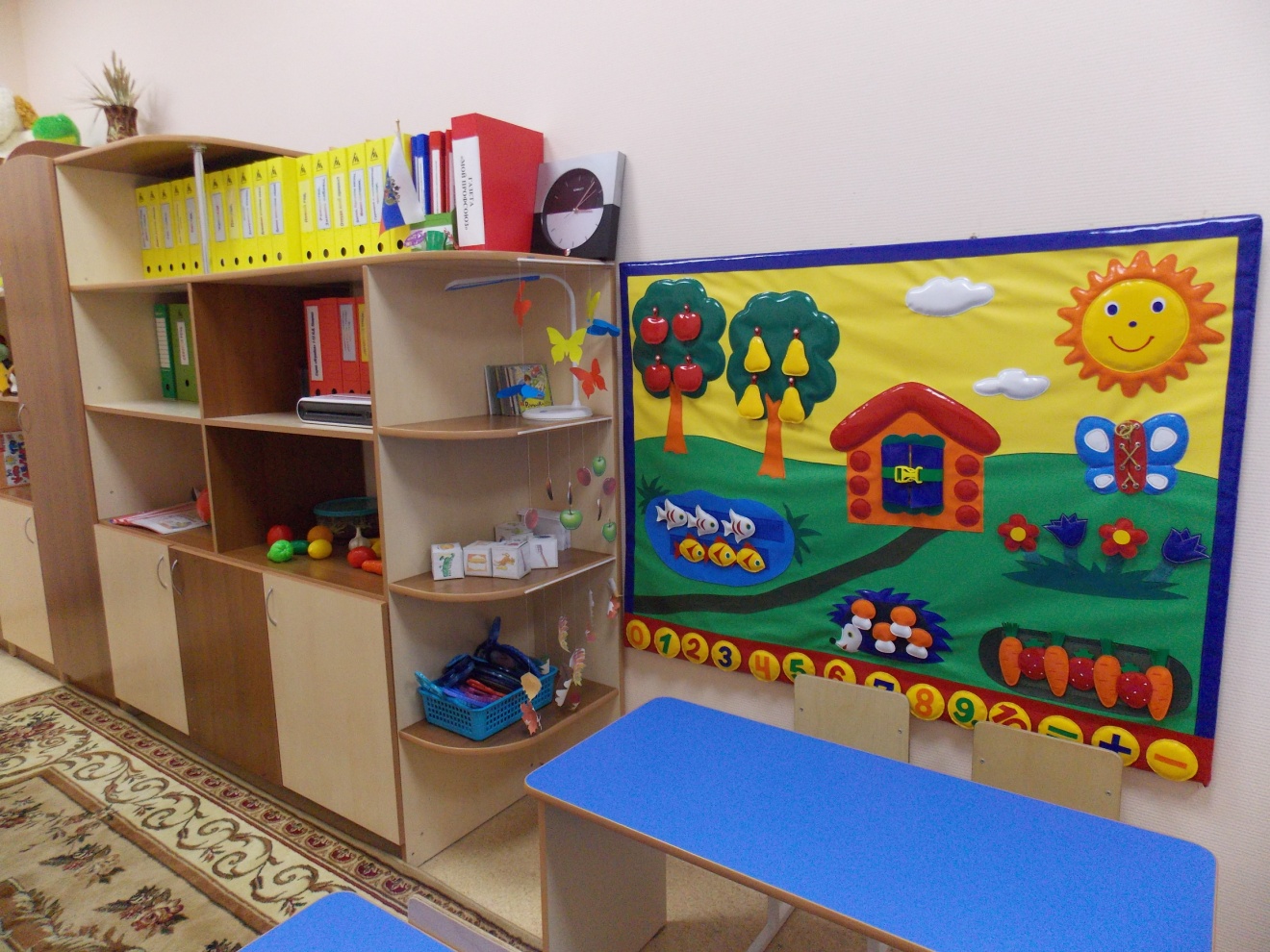 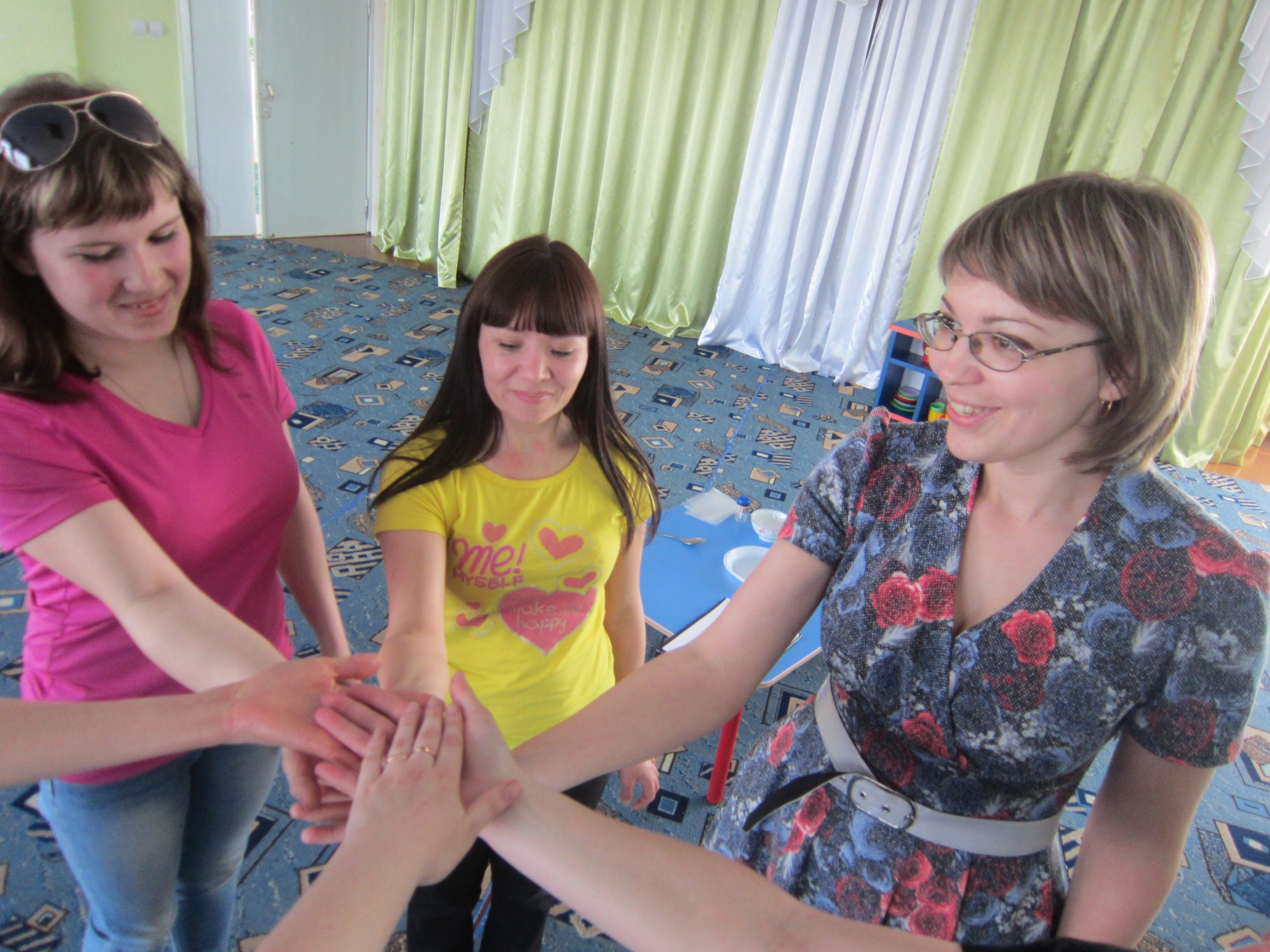 Проблемы:
Умышленное ограничение в общении.
Гиперопека.
Всё это не способствует 
    принятию родителями себя и своих детей такими, какие они есть. 
Отсутствие знаний и навыков.
Семинар –практикум
 «Артикуляционная гимнастика– залог правильного звукопроизношения», «У порога школы»
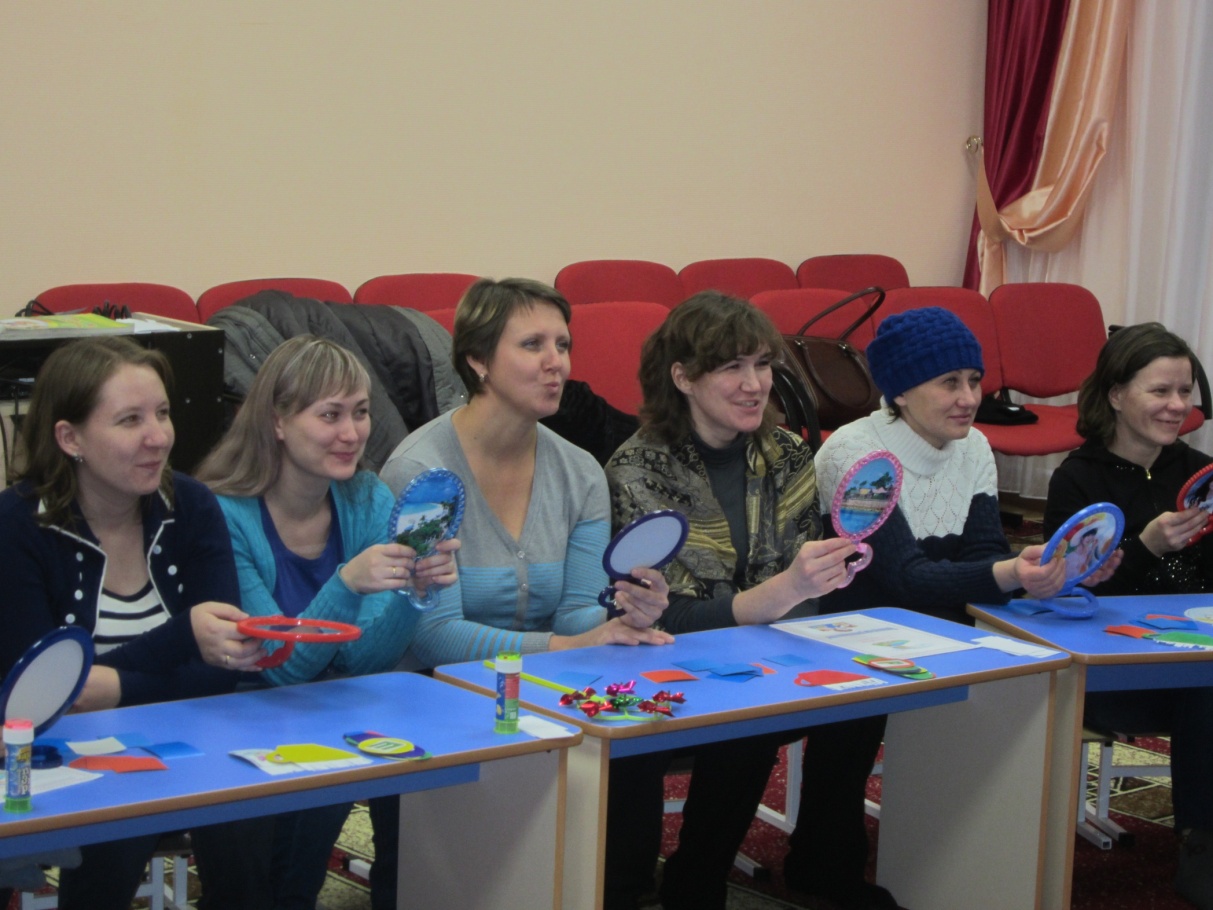 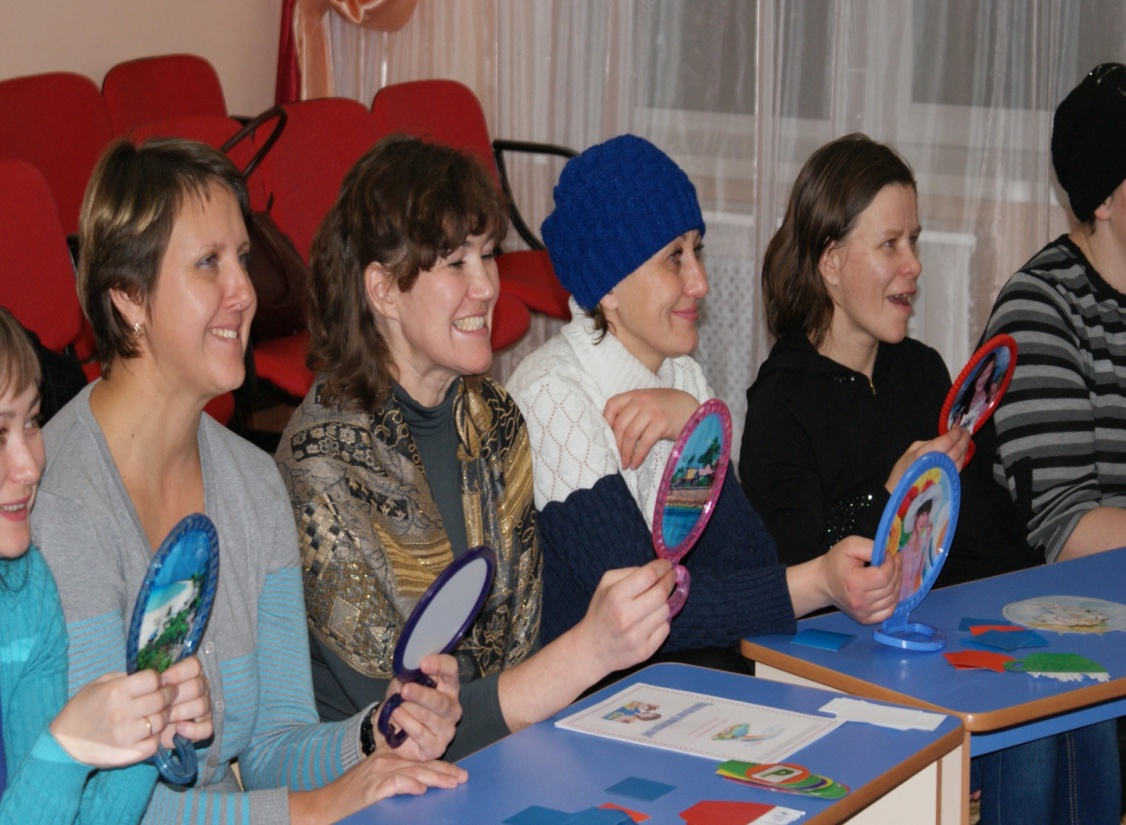 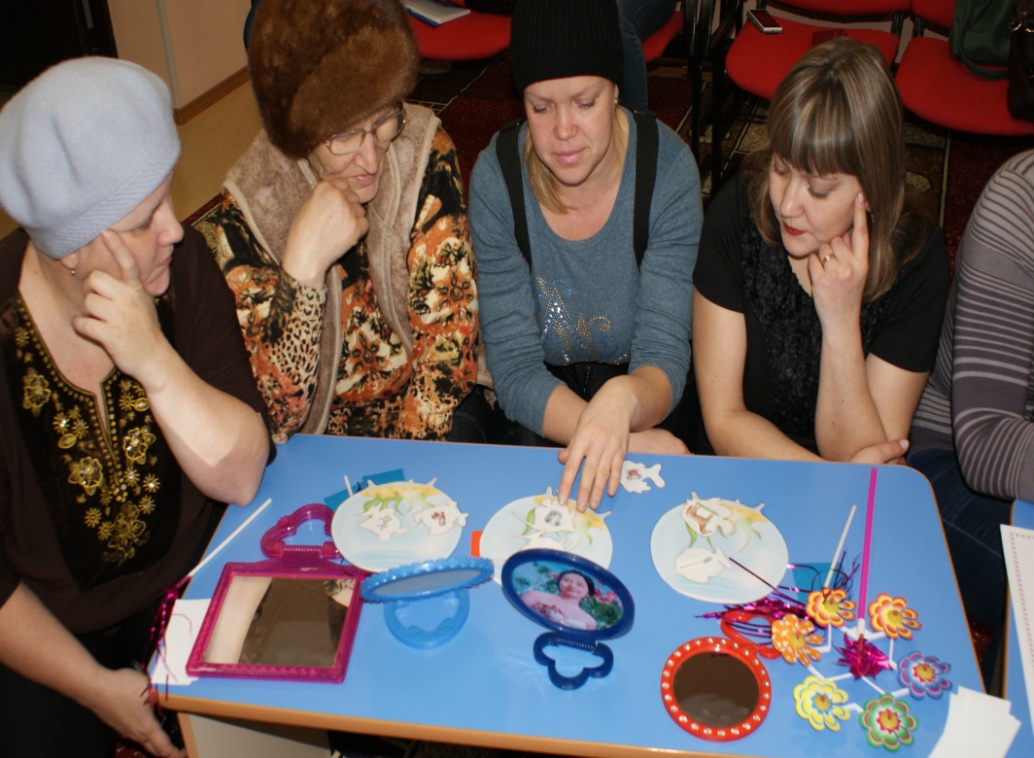 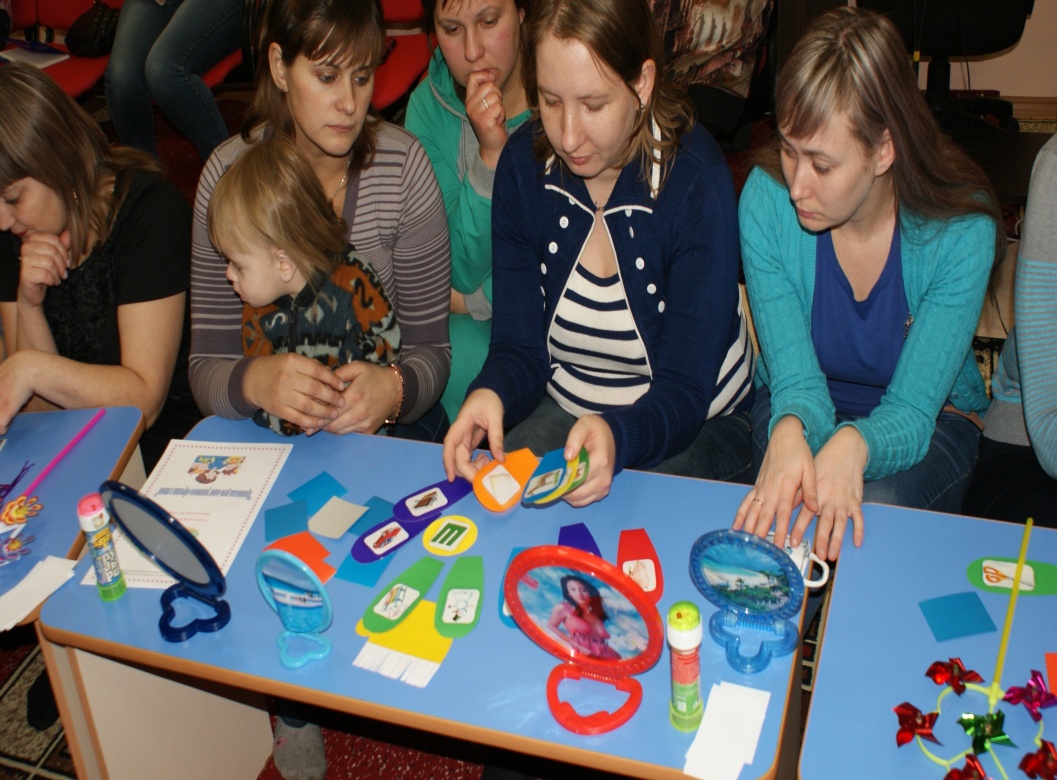 Мастер – класс 
«Развиваем руку – развиваем речь!»
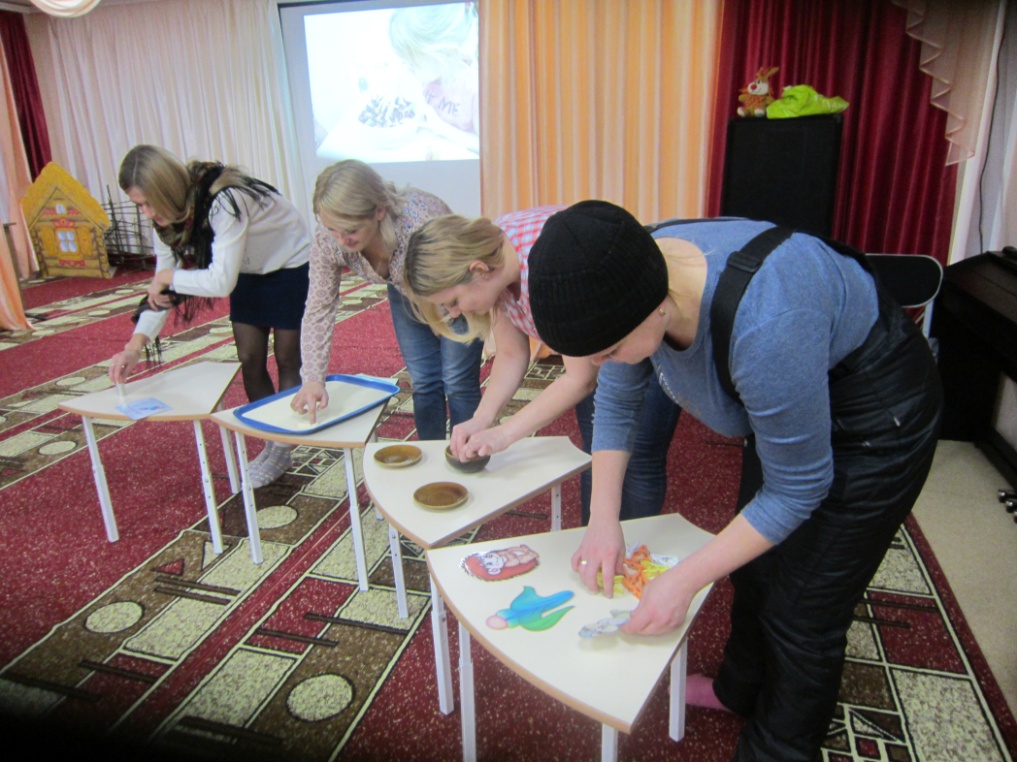 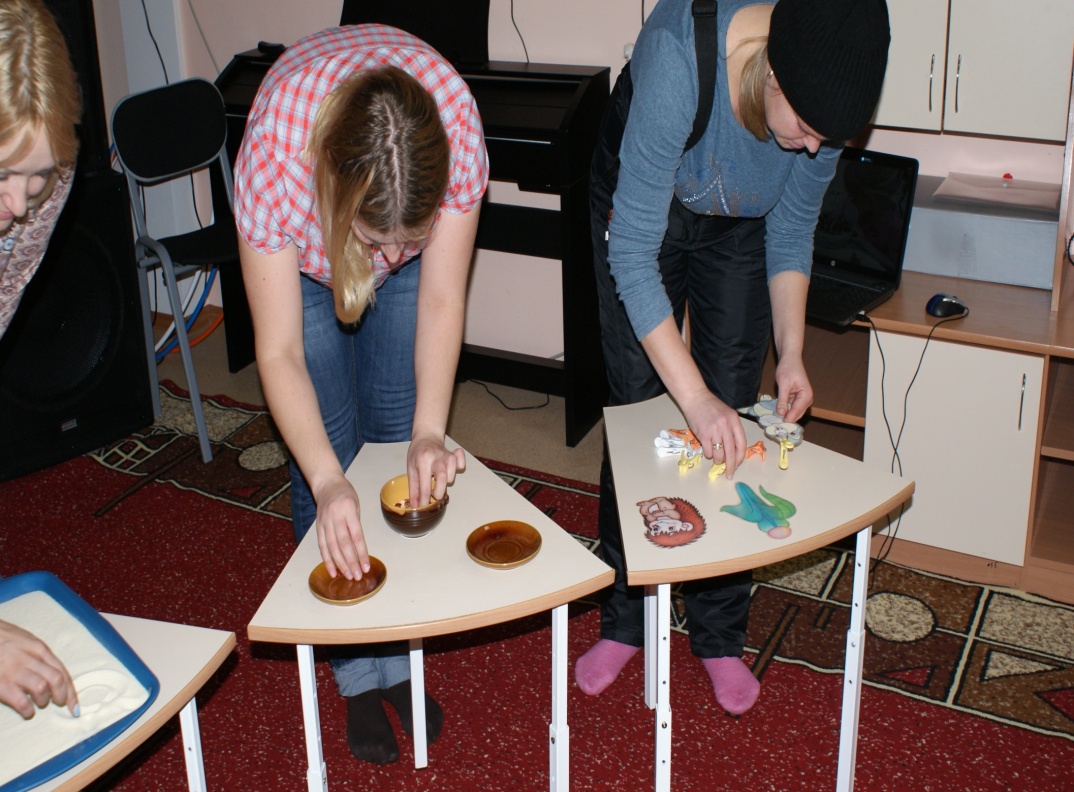 Метод проектов
Инновационный проект 
«Знакомство с органами речи. Артикуляционная гимнастика»
Конкурс поделок «Мой веселый язычок»
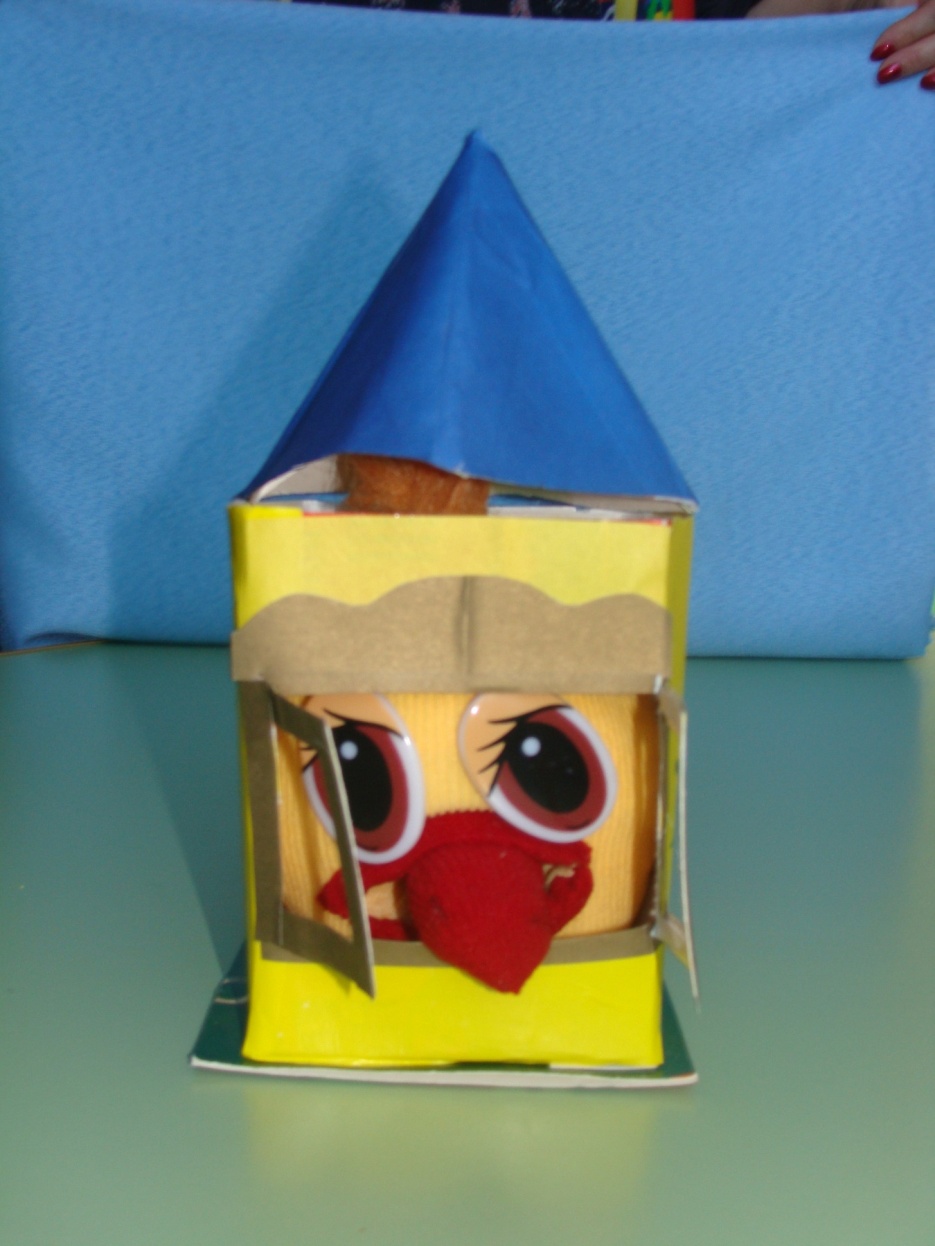 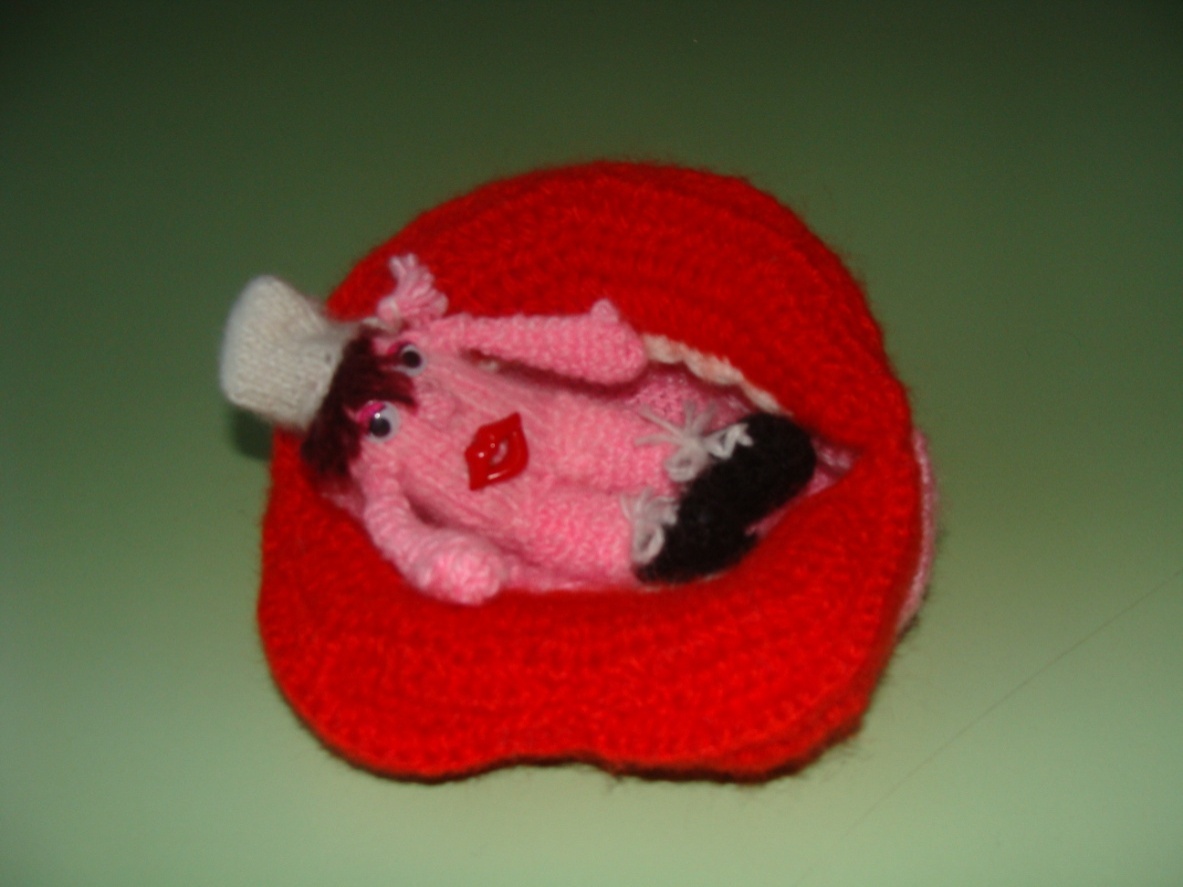 Выставка «Волшебные прогулки язычка».
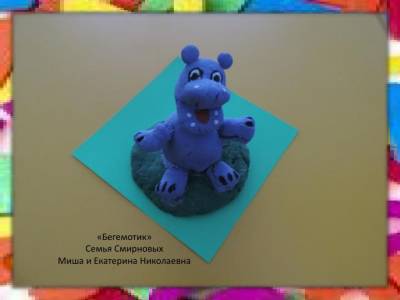 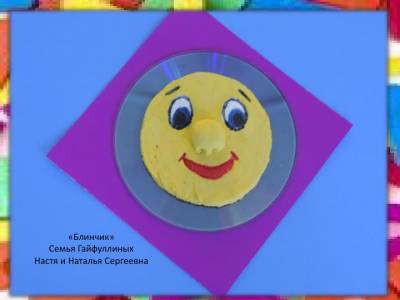 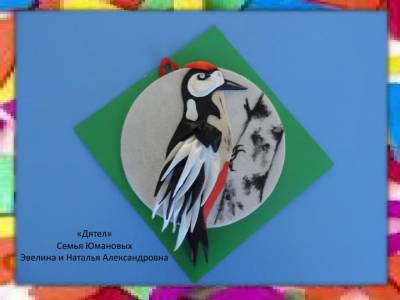 Сборника сказок «Веселый язычок».
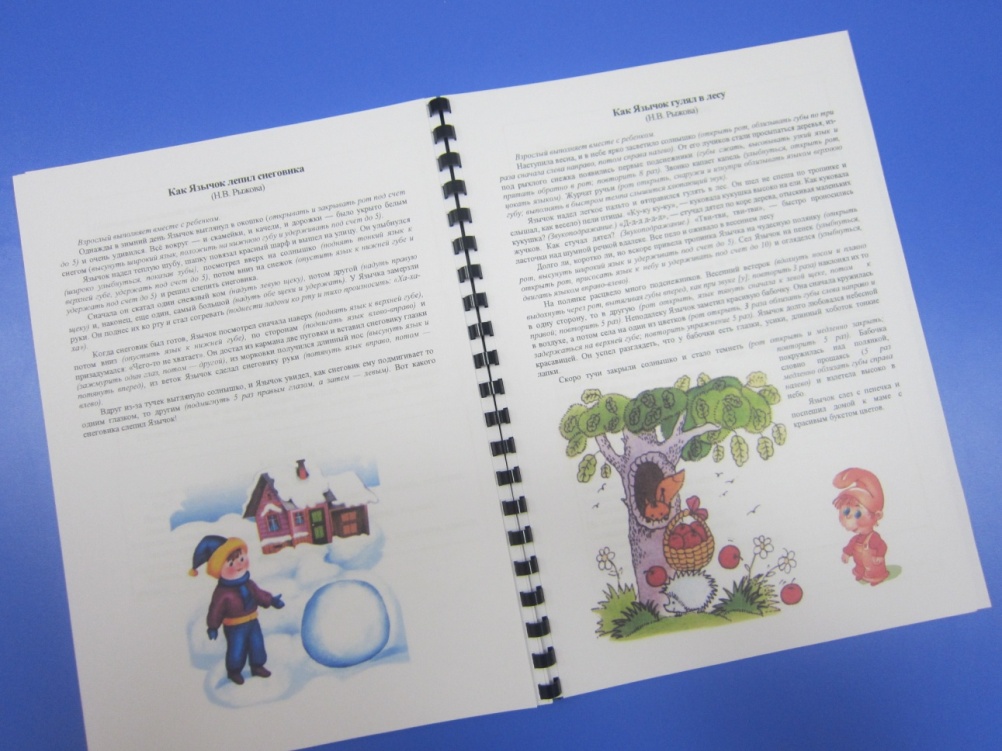 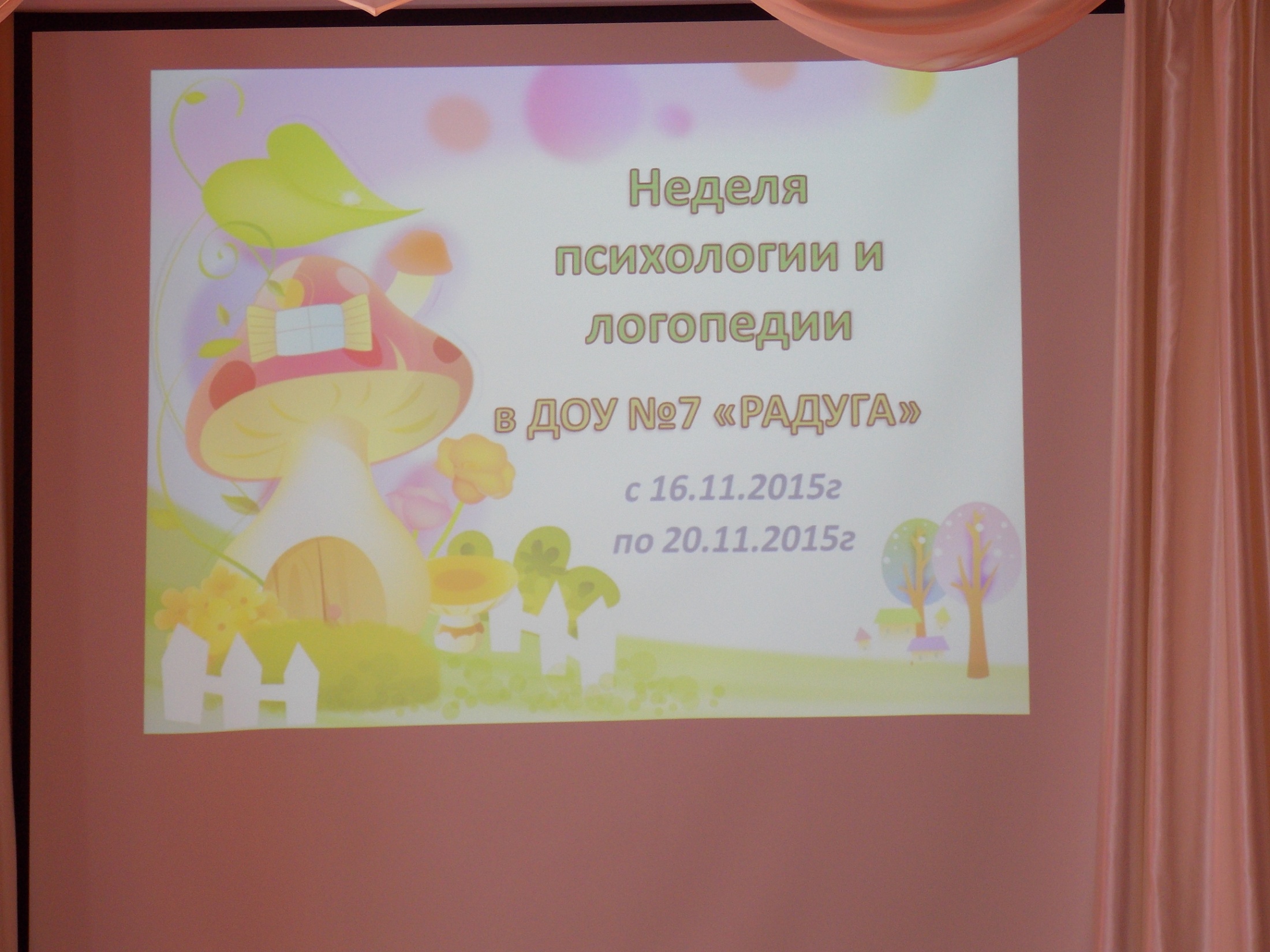 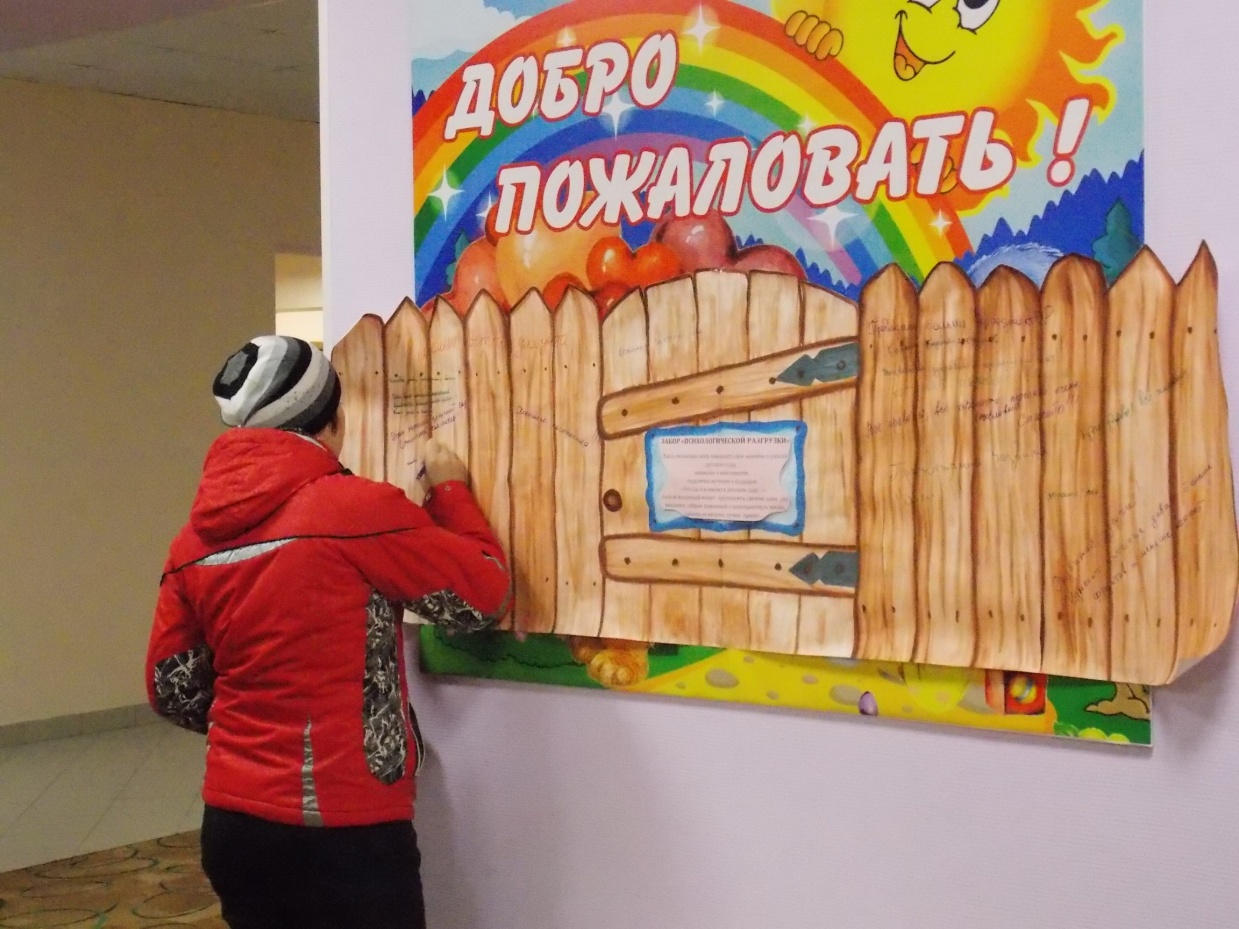 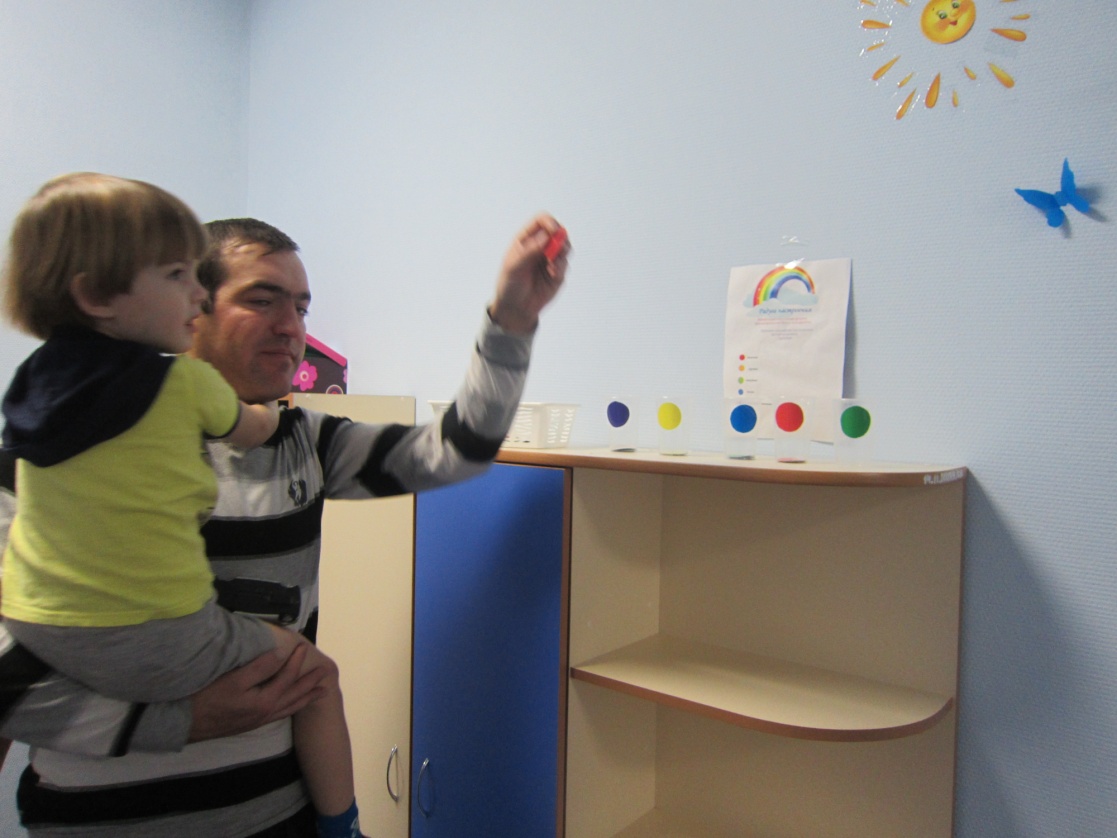 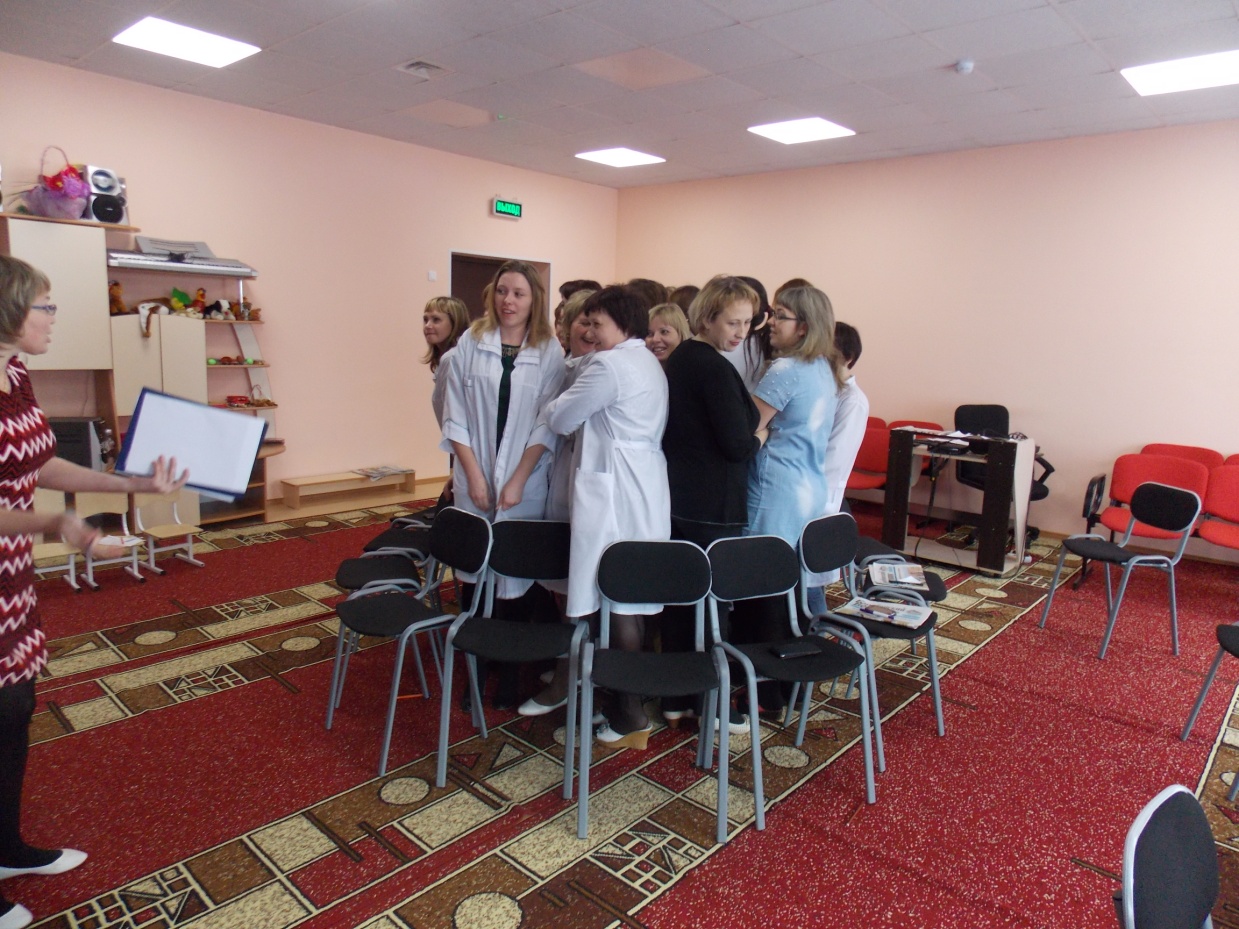 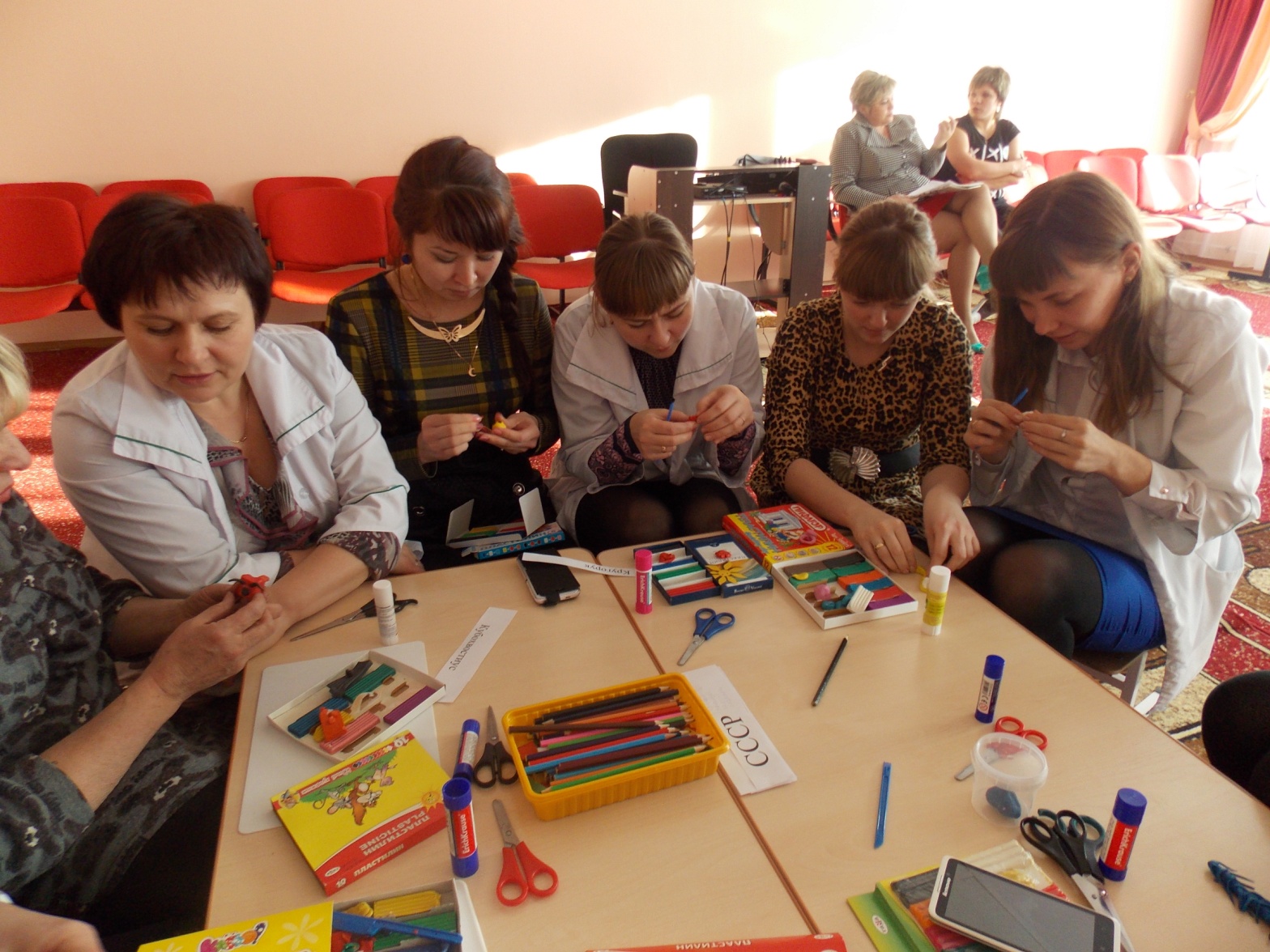 Газета для родителей «Говорим, играем – себя мы развиваем!»»
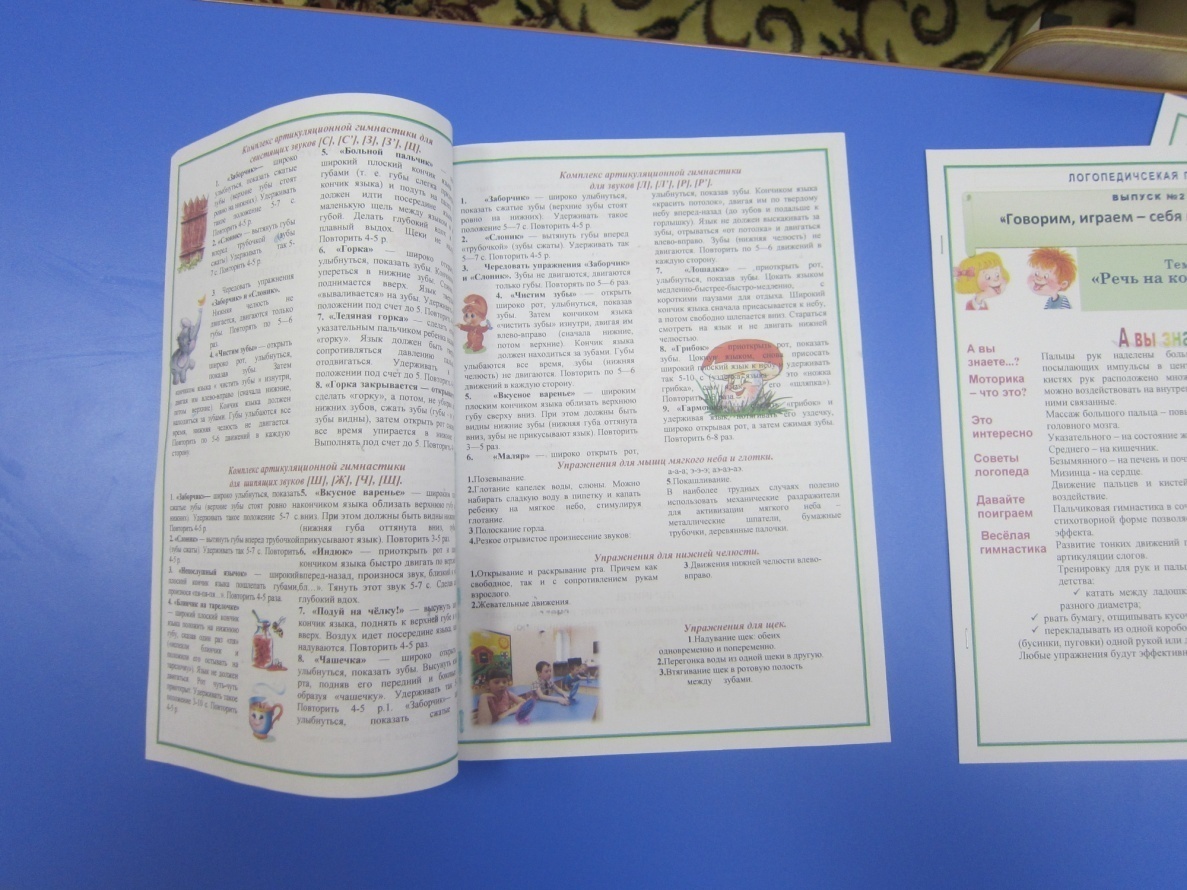 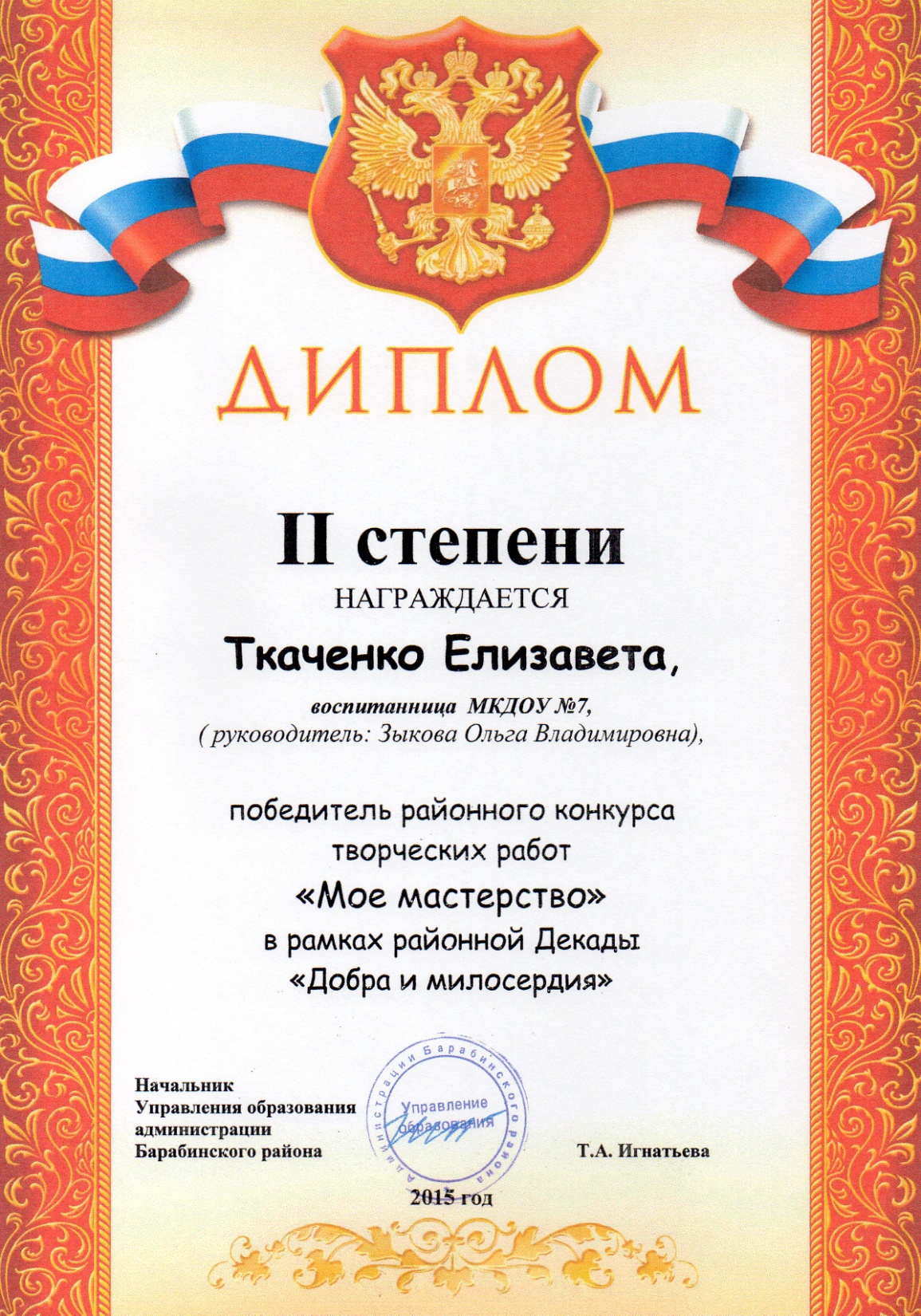 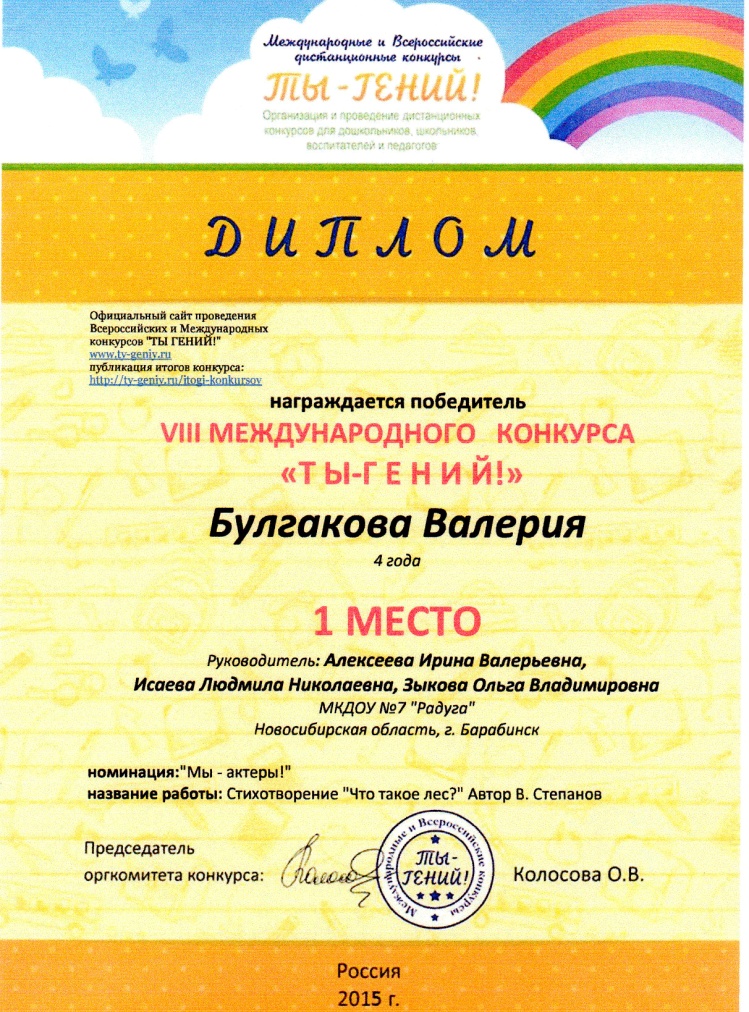 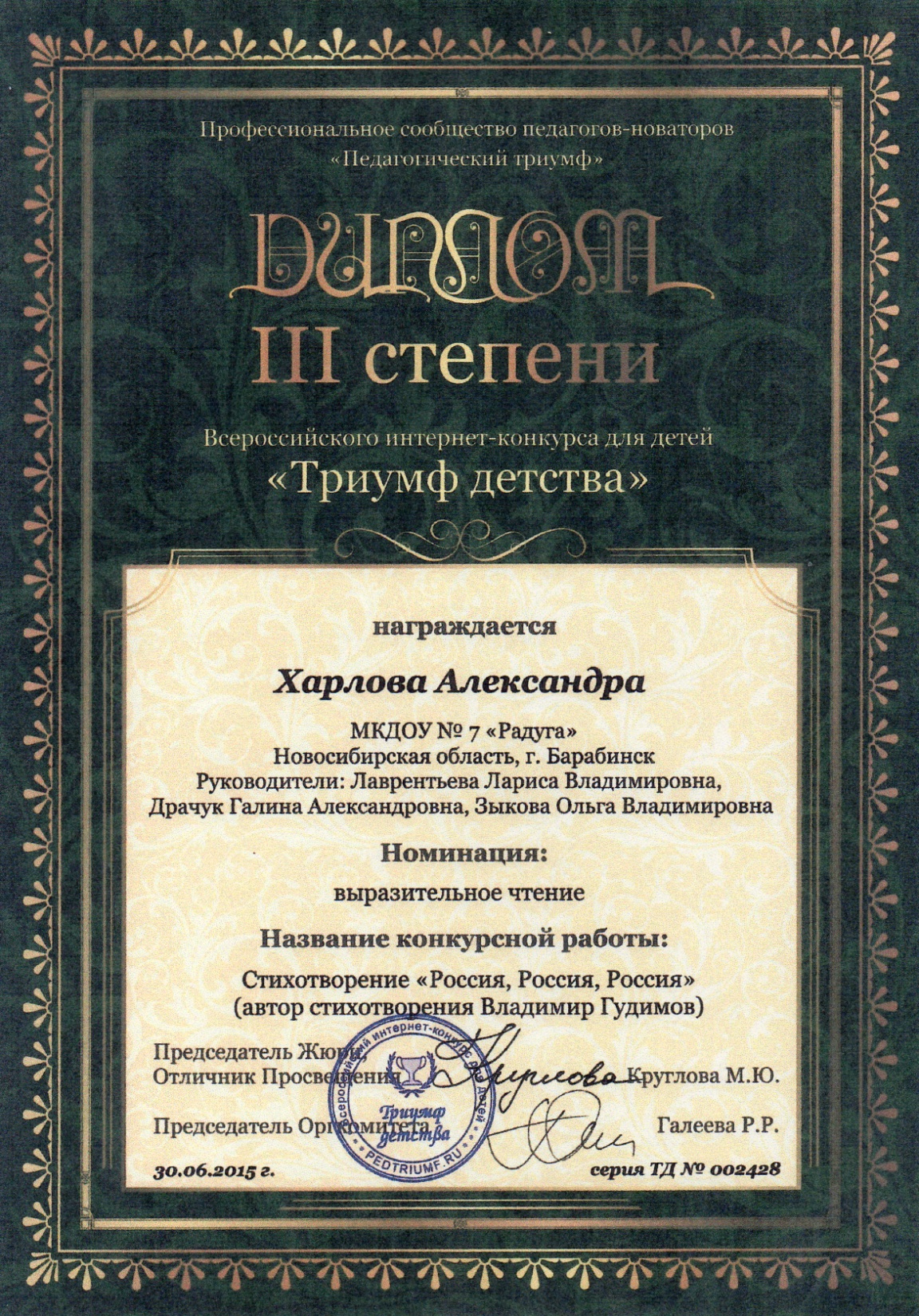 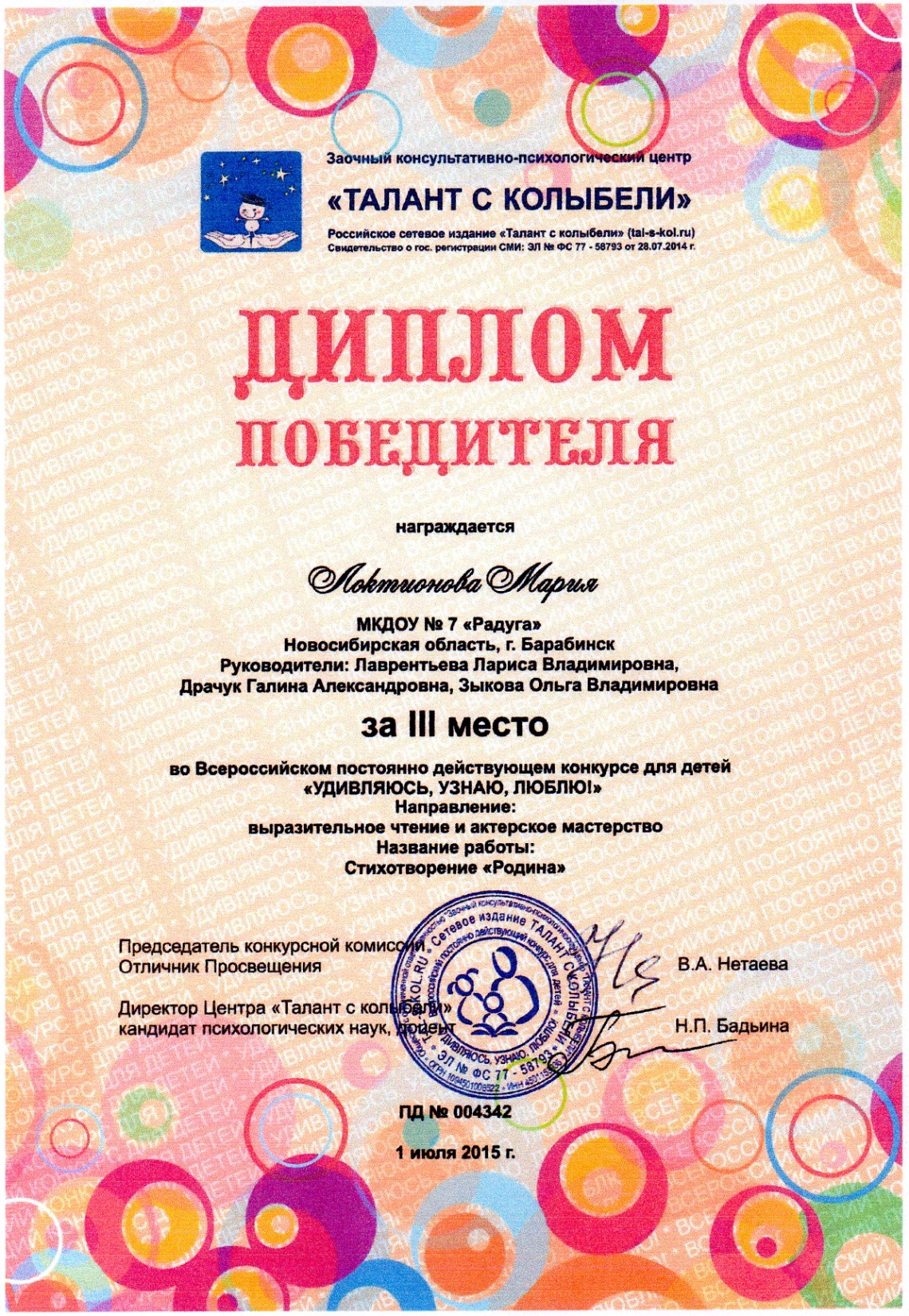 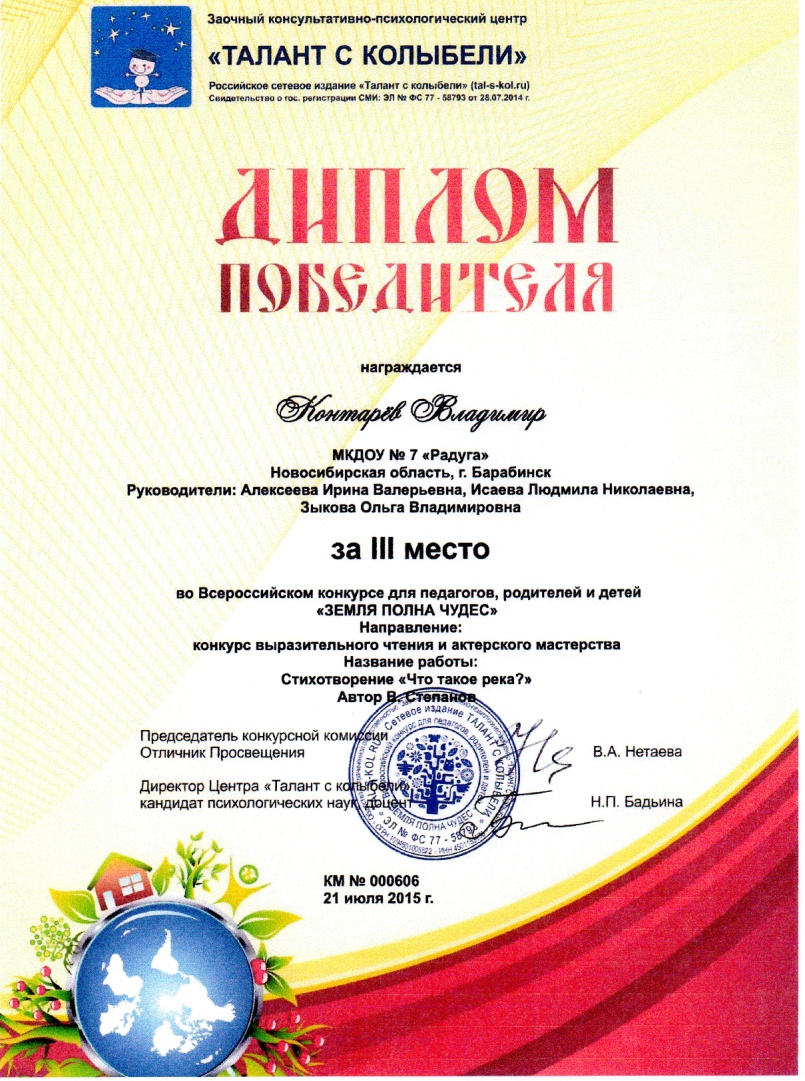 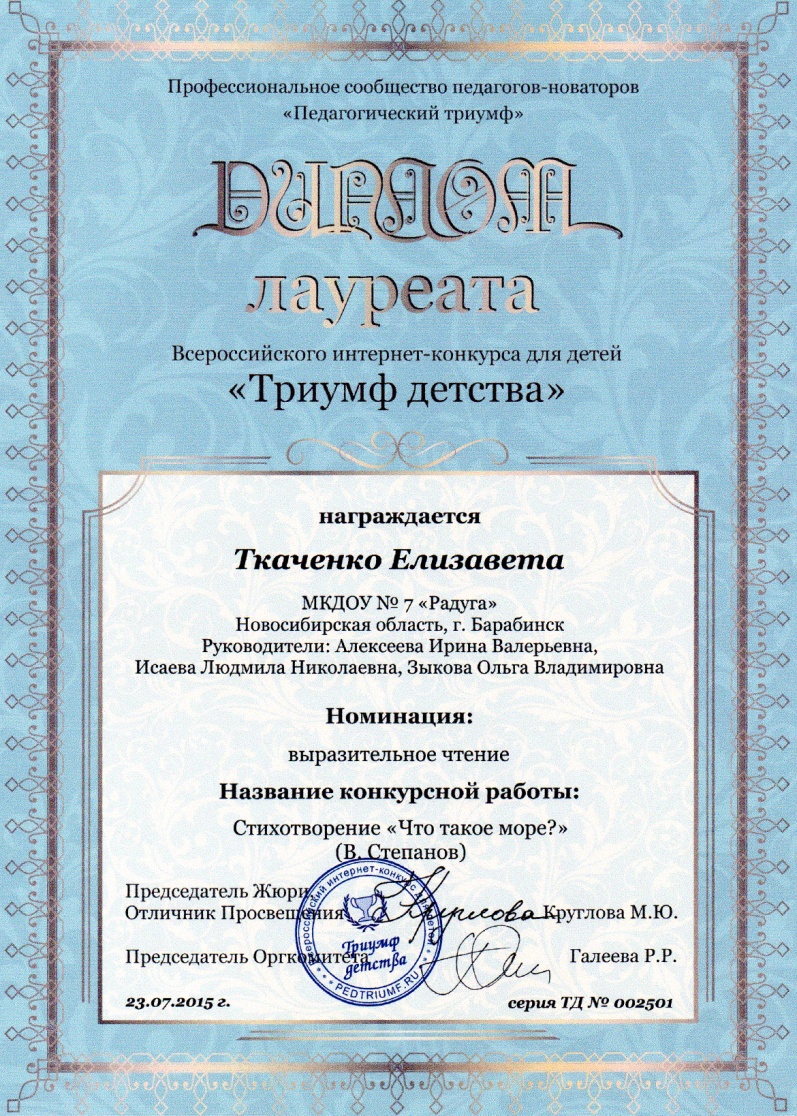 СПАСИБО ЗА ВНИМАНИЕ!